Bias and Objectivity in Journalism
Eleanor Goldberg, Reference & Instruction Librarian
Liaison to Business, Computing, and Social Science
Delaware County Community College, Media, PA
egoldberg1@dccc.edu
Students’ expressed information need:
Facts
Not opinion
Unbiased information
Statistics
objectivity
bias
vs.
interpretation
fact
evidence
opinion
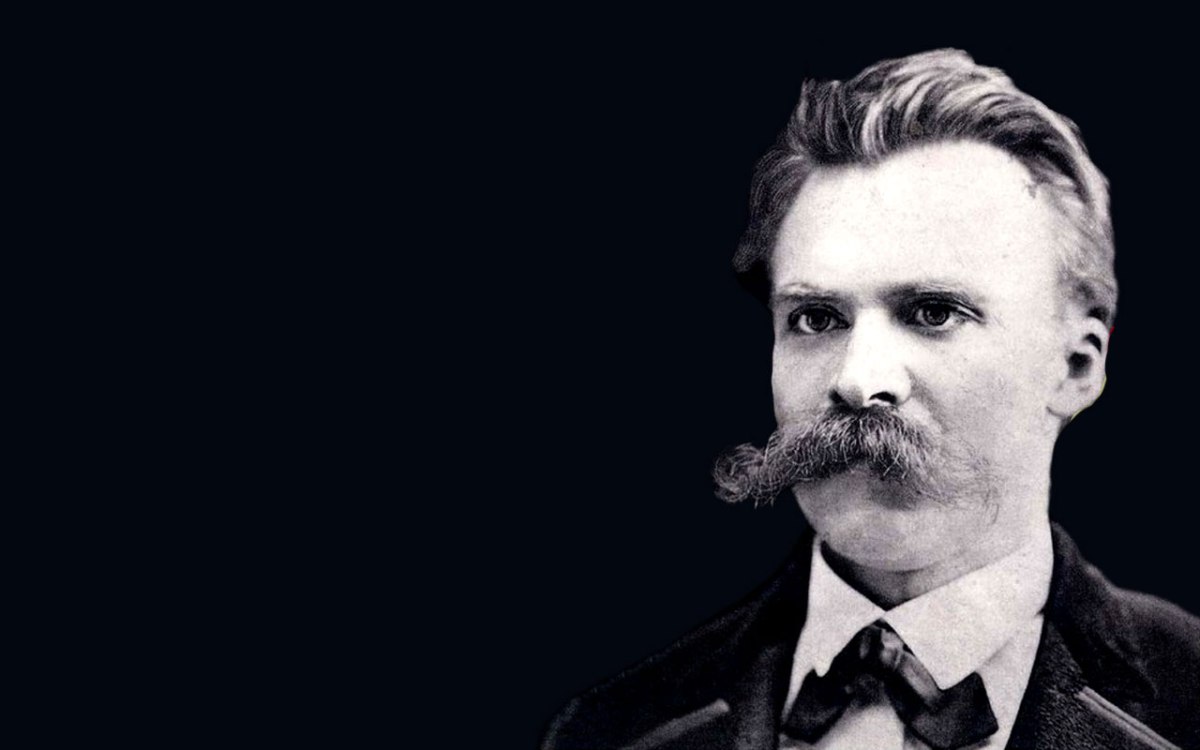 There are no facts,
only interpretations.
—Friedrich Nietzsche, 1887
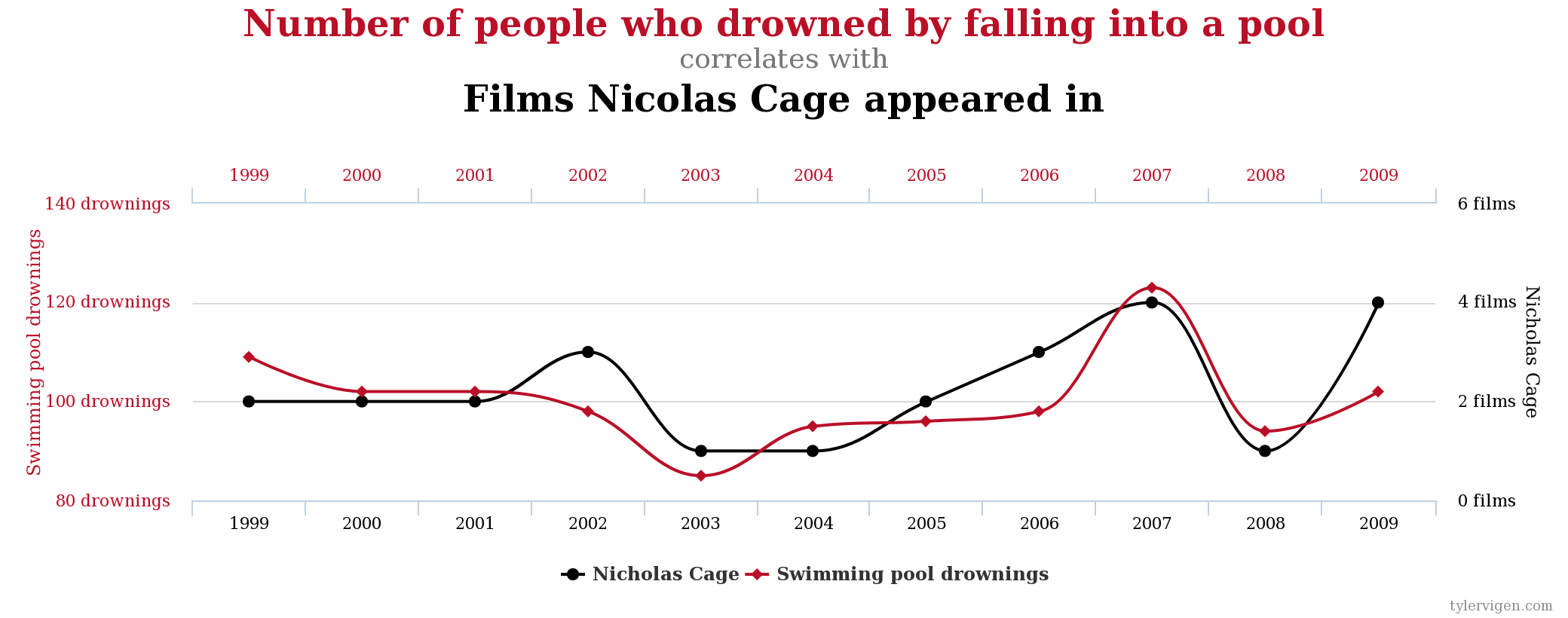 Data sources: Centers for Disease Control & Prevention and Internet Movie Database
Spurious Correlations: http://www.tylervigen.com/spurious-correlations
The purpose of journalism: to provide people with verified information they can use to make better decisions…a systematic process – a discipline of verification – that journalists use to find not just the facts, but also the “truth about the facts.”
—The  American Press Institute
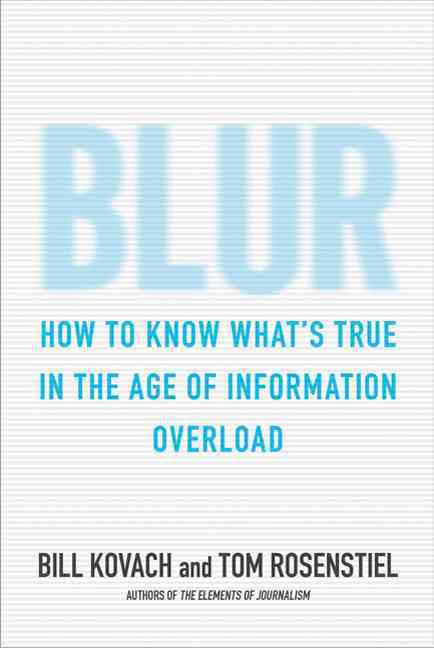 Blur: How to Know What’s True in the Age of Information Overload

by Bill Kovach and Tom Rosenstiel

Bloomsbury, 2011
Thank you.
Eleanor Goldberg
Reference & Instruction Librarian
Liaison to Business, Computing, and Social Science
Delaware County Community College, Media, PA
egoldberg1@dccc.edu